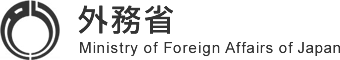 在外邦人の孤独・孤立対策支援（メンタルヘルス支援）
海外にいても日本語で相談できます
家族
友人
学校
匿名・無料で
相談できます
相談できない
相談しにくい
あなたのいばしょ
自殺対策支援センターライフリンク 
チャイルドライン支援センター
東京メンタルヘルス・スクエア
BONDプロジェクト
NPO
SNSで相談
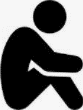 （組織名50音順）
深刻な事案
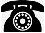 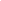 大使館
総領事館
虐待などの個別案件に対して、
現地当局との連絡・調整や帰国の支援
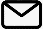 相談
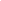 1
1
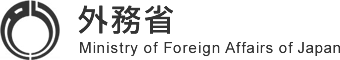 チャイルドライン チャット　
　　	　　　　　　　　　　　　　　　　　　　　　
18歳以下のみなさんのお話をお聞きします。
	　　　　　　
対応日時：こちらで確認▶https://childline.or.jp/chat/calendar

チャット
生きづらびっと　
　
自殺対策支援センターライフリンク

	　　　　　　
SNSやチャットで自殺防止の相談を行っています。

対応日時：月、火、木、金、日　　　17:00～22:30
	　　　　　　　　　　　　　　　
　　　　　　　　　　　　　水　　　11:00～16:30
　
LINE
　






　 「生いきづらびっと」友ともだち追加
　　　　　　
　ID検索@yorisoi-chat（生きづらびっと）

　チャット　　生きづらびっと
あなたのいばしょチャット相談

　　　	
24時間365日誰でもチャットで無料・匿名で利用できます。
　　
対応日時：24時間365日

チャット

　　　　　　　　　　　　　https://talkme.jp/
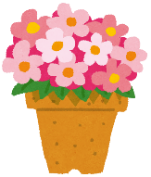 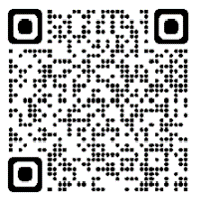 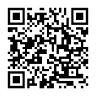 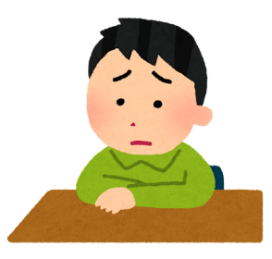 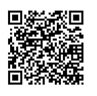 こころのほっとチャット　東京メンタルヘルススクエア

　　　　　　　　　　　　　　　
SNSやウェブチャットから、年・性別を問わず相談に応じています。

　　　　　　　　　　　　　　　　　　　　　　　　　　　　　　　　　　　　　　　　　　　　　　　　　　　　　　　　　　　　　　　
対応日時：毎日	12:00～16:00　15:00まで受付
		17:00～21:00　20:00まで受付
		21:00～24:00　23:00まで受付　　　　　　　　　　　　　　　　　


毎月１回、最終土曜日から日曜日の24:00～6:00まで受付	                   　　　　　　　　　　　　　　　　　　　　　　　　　　　　　　　　　　　　　　　
　　　　　　　　　　　　　　　　　
LINE

　　　　　　　　　　「こころのほっとチャット」ともだち追加
　　　　　　　　　　　　　　　　　　
ID検索@kokorohotchat



Twitter
　　　　　　　　　　こころのほっとチャット公式アカウント
　　　　　　　　　　　　　　　　　
ID検索@kokorohotchat
　　　　　　　　　　　　　　　　	　　　　　　	　　	

Facebook
　　　　　　　　　　こころのほっとチャット公式アカウント　
　　　　　　　　　　　　　　　　　
ID検索@kokorohotchat
　　　　　　　　　　　　　



チャット

　　　　　　　　　　こころのほっとチャット ウェブチャットのご案内
こころがモヤモヤしたり、ざわついたりするときは、
相談してみませんか？
BONDプロジェクト　　	　　　　　　　　　　　　“生きづらさを抱えた10代20代の女性”に世代が近いスタッフが一緒になって考えます。対応日時：月、水、木、金、土　　　　　　　　　　　　　　　　14:00～18:00 　17:30まで受付18:30～22:30 　22:00まで受付LINE 「10代、20代の女の子専用LINE」ともだち追加
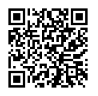 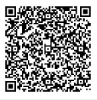 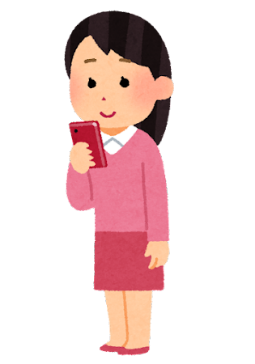 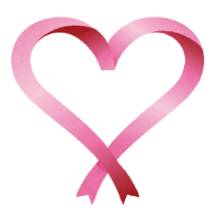 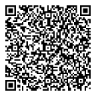 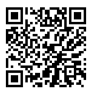 2
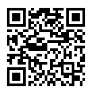